Price Elasticity of Supply
Learning objectives:
What is meant by PES- a definition 
What PES doesn’t tell us
What different values of PES mean
How PES affects the gradient of the supply curve
Determinants of PES
Commodities and PES
October 14
Hayesfield 6th AS Economics
Price Elasticity of Supply
Definition:
The responsiveness of quantity supplied of a good given a change in price
October 14
Hayesfield 6th AS Economics
[Speaker Notes: Why use the word elastic? Used to signify responsiveness- a key phrase in any elasticity question in economics. More stretchy = more elastic = more responsive to the forces acting on it. Less stretchy = less elastic = less responsive to the forces acting on it.
How quickly/easily can suppliers react to a change in price? They will want to supply more when price rises and less when they fall]
Price Elasticity of Supply
What it isn’t
PES does NOT say WHETHER quantity supplied rose or fell in response to a change in price.
What it is
PES tells us HOW MUCH quantity supplied CHANGES in response to a change in price
October 14
Hayesfield 6th AS Economics
[Speaker Notes: We know already from the ‘Law of supply’ there is an positive relationship between price and the quantity supplied.
Sometimes price changes loads and q ss hardly changes e.g. Strawberries in June PRICE INELASTIC On other hand, water PRICE ELASTIC]
Price Elasticity of Supply
Calculating values of PES
Formula to put a numerical value of PES on a good. Always positive
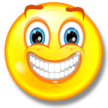 PES  =	 % change in quantity supplied

			     % change in price
October 14
Hayesfield 6th AS Economics
Price Elasticity of Supply
Different values for PES
>  1 elastic
0 - 1 inelastic
= 1 unitary elasticity
= 0 perfectly inelastic
= ∞ perfectly elastic
October 14
Hayesfield 6th AS Economics
[Speaker Notes: Top 2 only realistic . 
 % Change in q ss > % change in price
% Change in q ss < % change in price


Unitary elasticity. 5% change in p leads to a 5% change in q ss
Perfectly inelasatic means that any change in price leads to no change in q ss
Perfectly elastic means that any change in price leads to an collapse q ss]
Inelastic supply curve
Price
Quantity
October 14
Hayesfield 6th AS Economics
[Speaker Notes: Steep gradient. Price changes by large amount q ss changes by little]
Elastic supply curve
Price
Quantity
October 14
Hayesfield 6th AS Economics
[Speaker Notes: Flattish gradient. Price changes by small amount q ss changes by loads]
Price Elasticity of Supply
Determinants of PES
Ease of switching factors of production
Cost and ease of holding stock
Spare capacity
Time lags in production
October 14
Hayesfield 6th AS Economics
[Speaker Notes: e.g Van production to car production
 e.g. Warehousing perishability
 e.g. How much production can be increased using current capital/land
 e.g. Growing produce]
Price Elasticity of Supply
Commodities and PES
What we mean by commodities
Time lags in production- long-term commitment 
Costly & difficult to hold stocks
Inelastic supply
Exam question focus
October 14
Hayesfield 6th AS Economics
[Speaker Notes: Mined or grown copper & coffee
 e.g. Warehousing perishability
 e.g. How much production can be increased using current capital/land
 e.g. Growing produce

Commodities- watch out for them – inelastic!!]
Price Elasticity of Supply
Learning objectives:
What is meant by PES- a definition 
What PES doesn’t tell us
What different values of PES mean
How PES affects the gradient of the supply curve
Determinants of PES
Commodities and PES
October 14
Hayesfield 6th AS Economics